МБДОУ  «Ленинский детский сад»
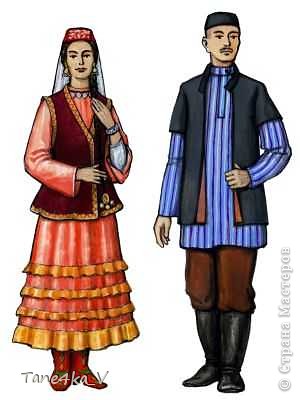 Знакомство с татарским бытом
.
Подготовила: воспитатель Танцерева Т.А.
История татарского народа
Татары представляют собой народность, которая густо населяет всю Россию. За пределами страны они встречаются в Казахстане и Средней Азии.
   Татары, постоянно проживающие в Сибири, а также те, которые населяют Приуралье и Поволжье, разговаривают на собственном татарском языке.
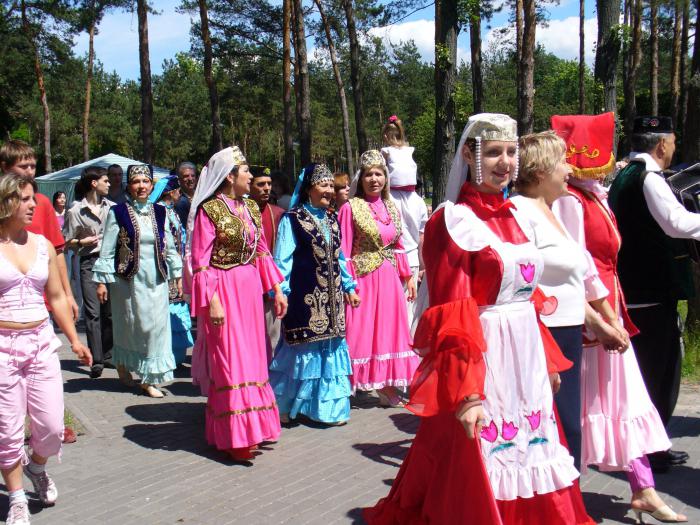 Татарский аул
Свои селения сибирские татары называли аулами.
Татарские деревни обычно располагались около рек или озёр.
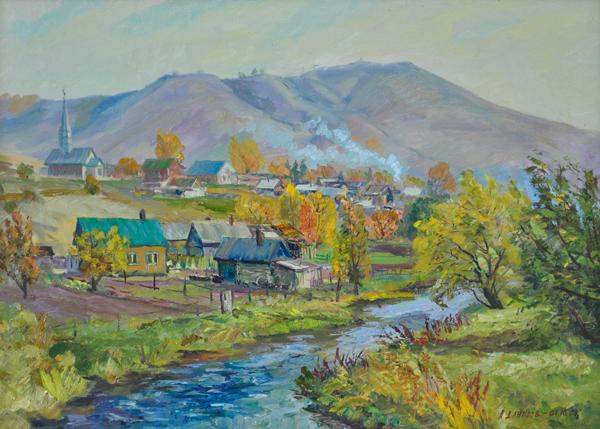 В старину в качестве жилищ у сибирских татар были землянки и полуземлянки. Так же были известны наземные срубные постройки, глинобитные, дерновые и кирпичные жилища.                                                                                                                                                          Срубные юрты были низкими, имели небольшие двери, в которые пролезали на корточках. Окон не делали, а дневной свет проникал через отверстие в плоской земляной крыше.
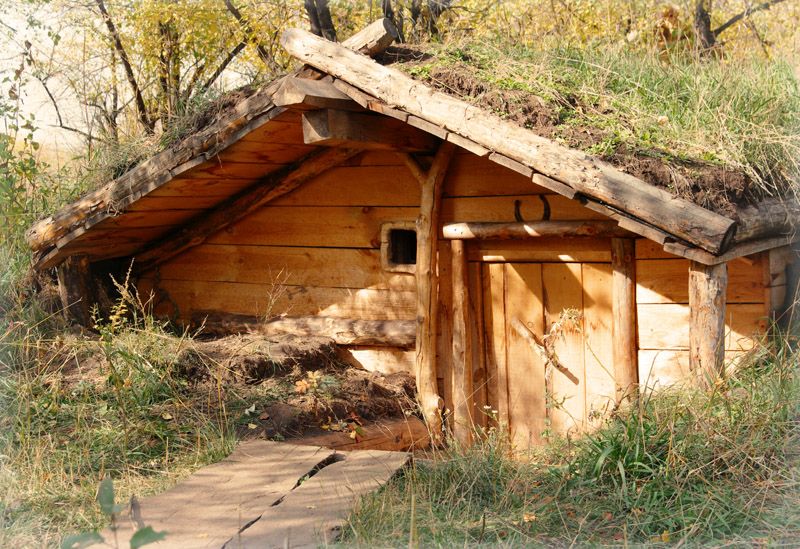 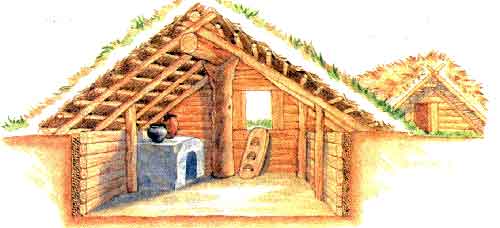 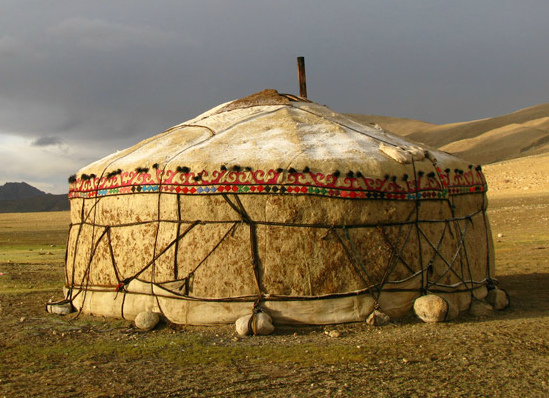 войлочная юрта
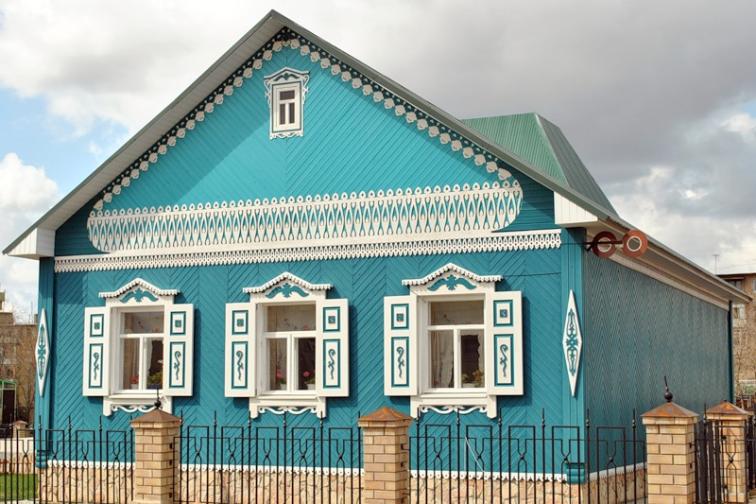 Позднее стали строить деревянные дома по русским образцам.
Рыболовство
В связи с обилием рыбы, рыболовство было прибыльным занятием для многих групп сибирских татар. Большую часть рыбы продавали зимой в мороженом виде на городских базарах и ярмарках.
 Ловили щуку, карася, окуня, линя, чебака, язя, налима, муксуна, нельму, осетра, стерлядь и других.
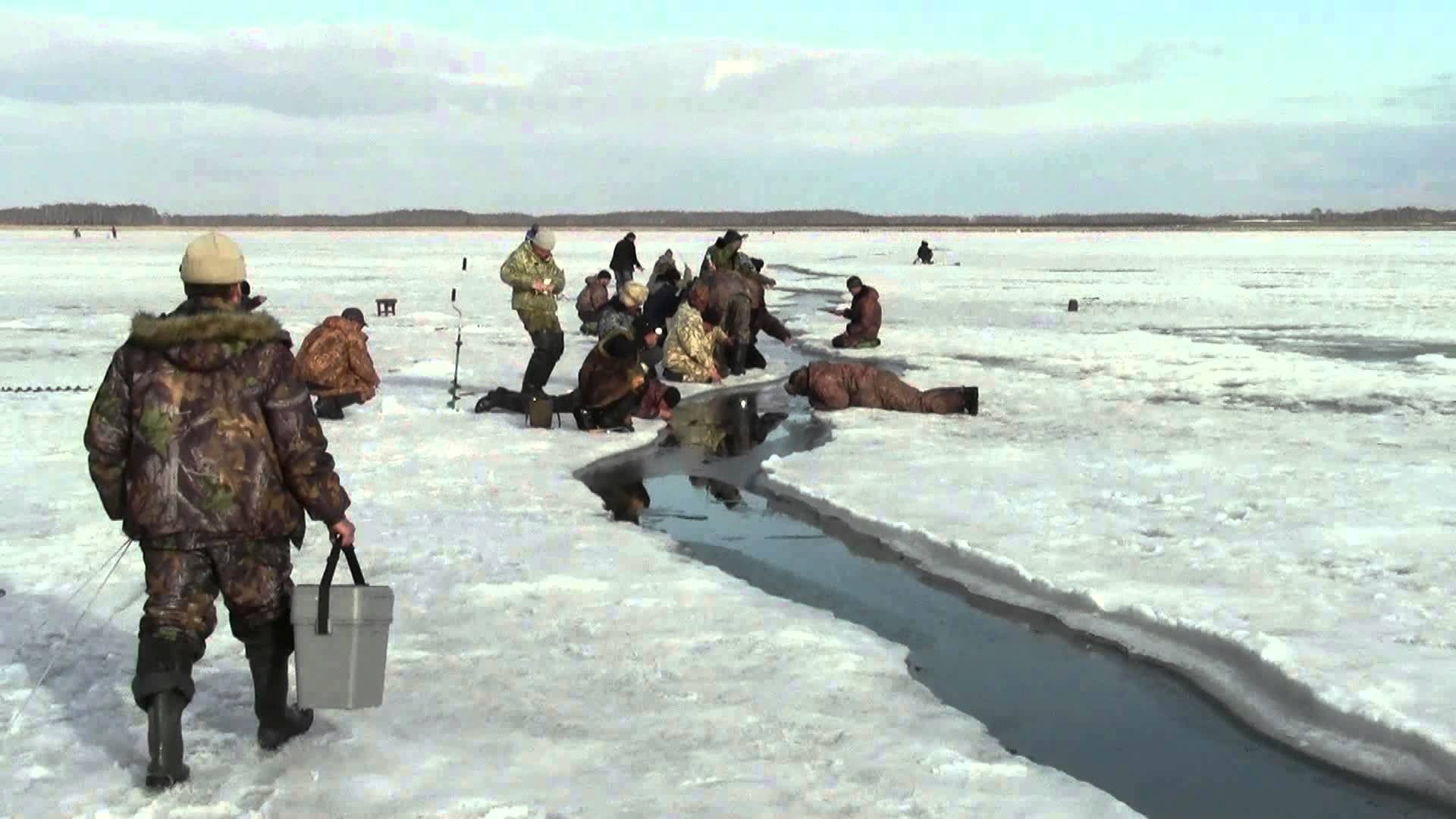 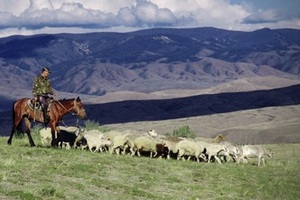 Разводили крупный
рогатый скот и лошадей, а также овец.
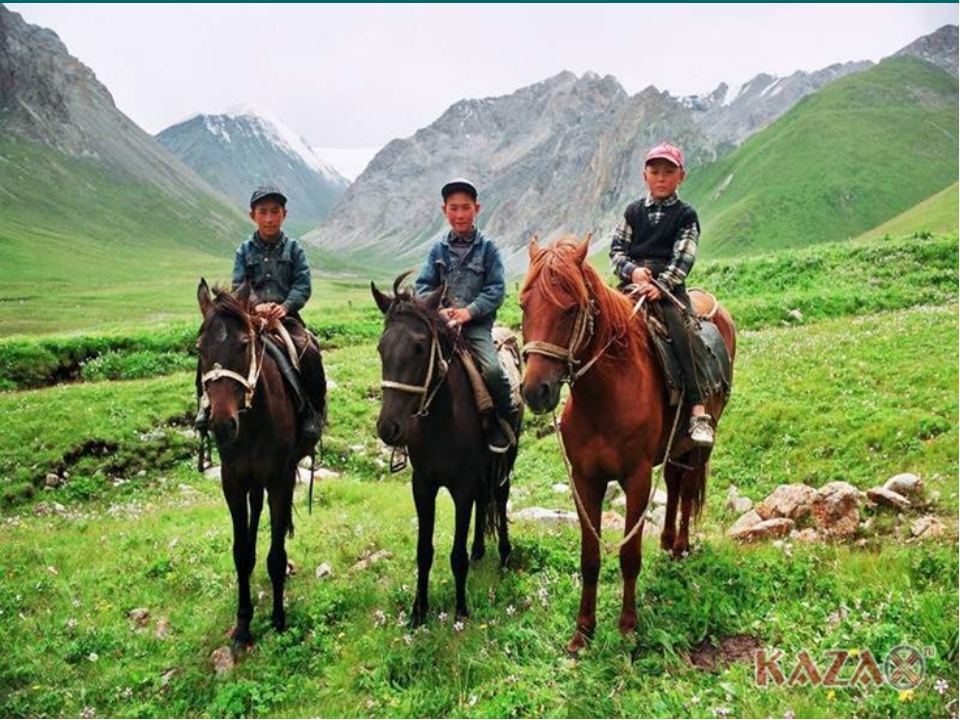 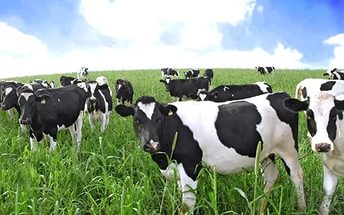 Национальный костюм:
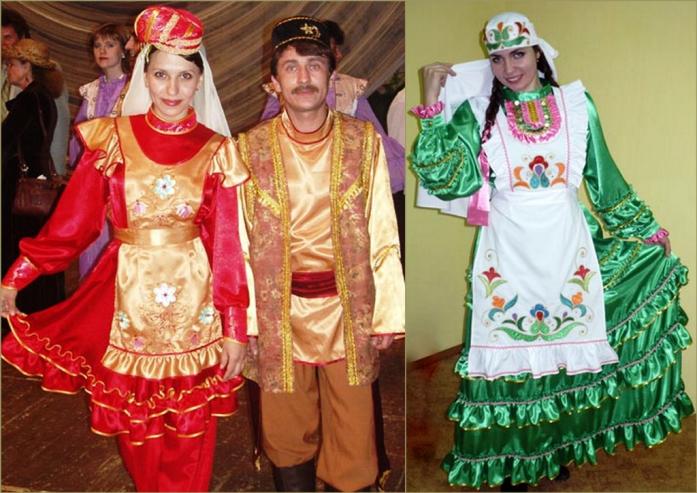 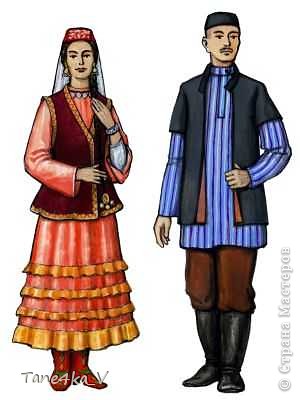 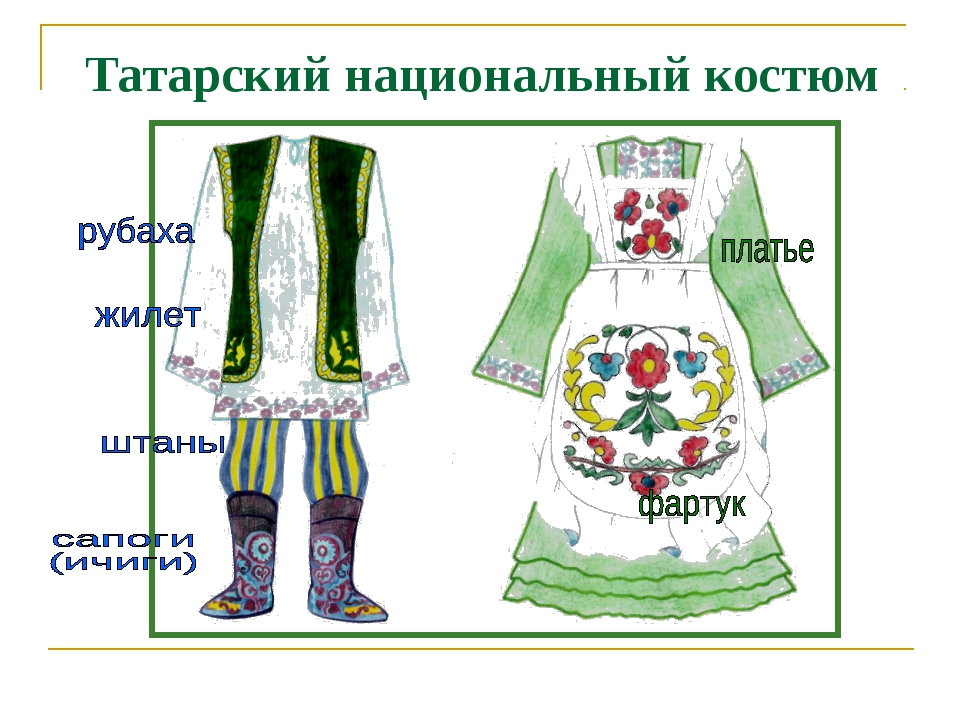 Головные уборы: тюбетейка, платок, калфак.
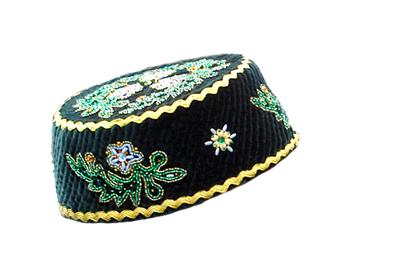 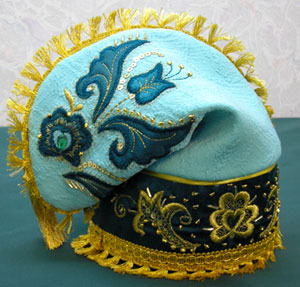 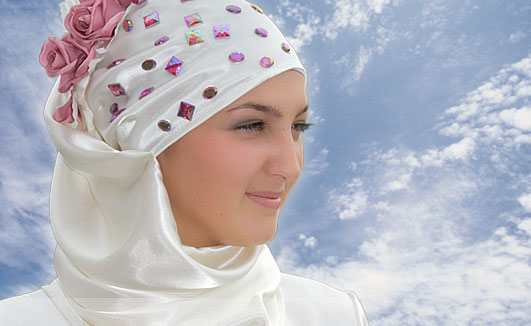 Татарские украшения
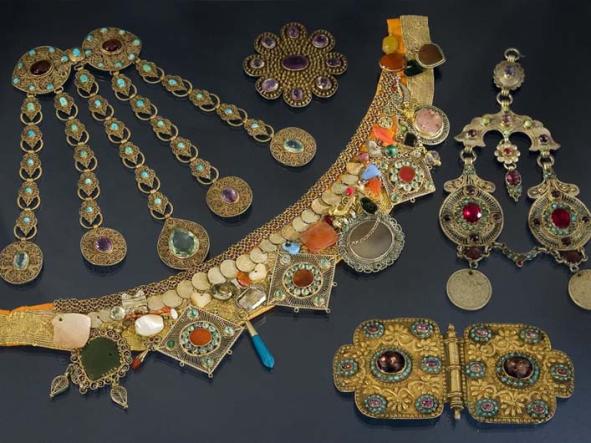 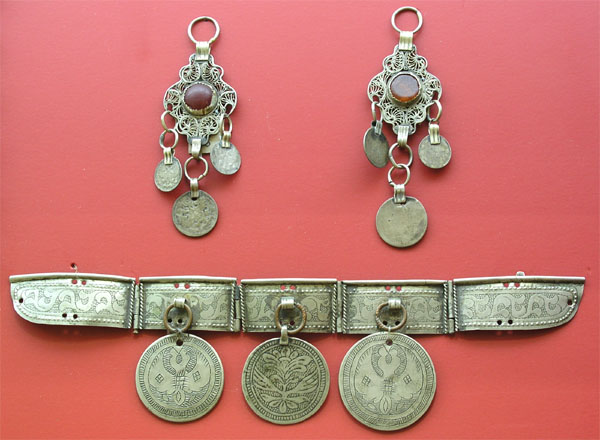 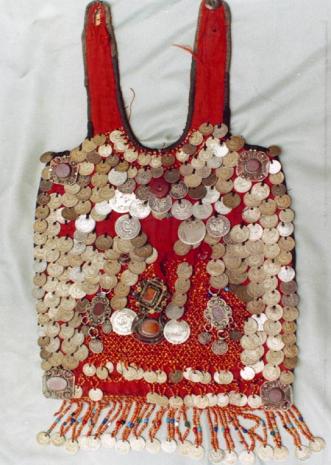 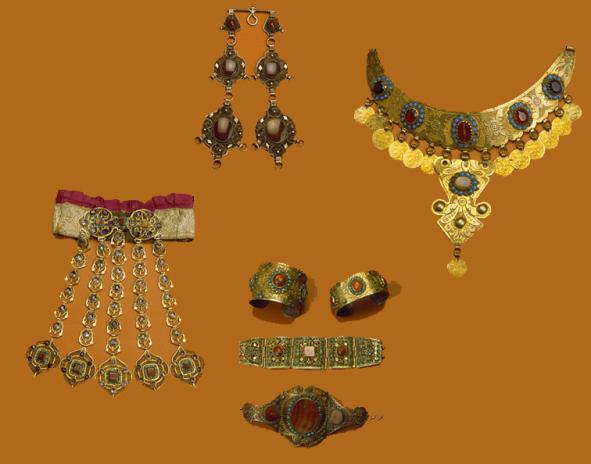 Татарская обувь: читек, ичиги.
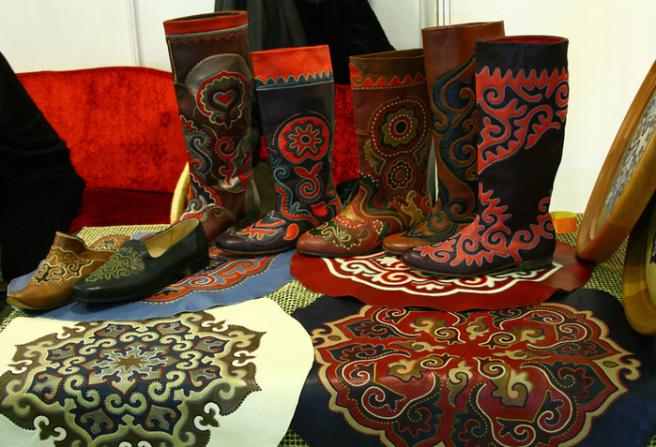 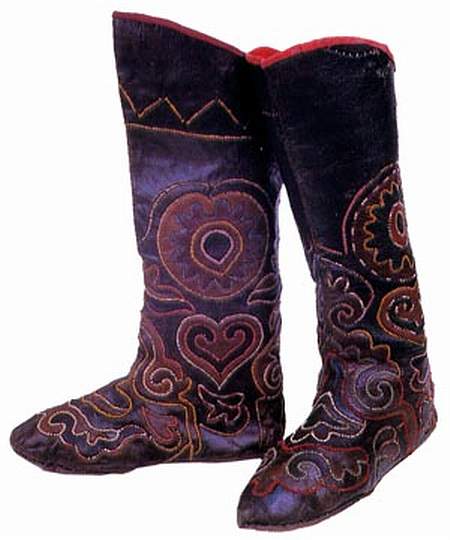 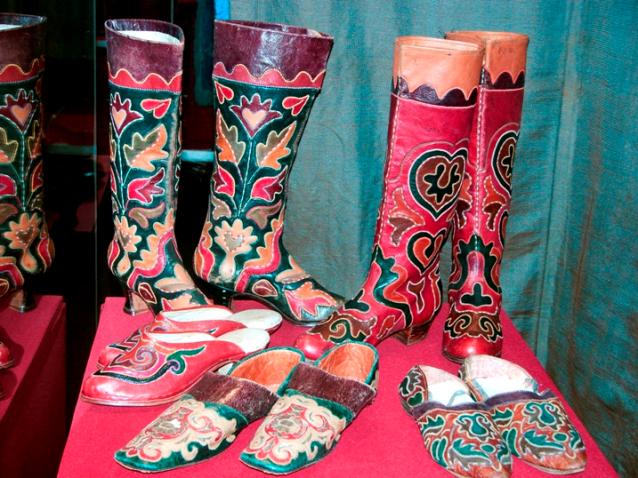 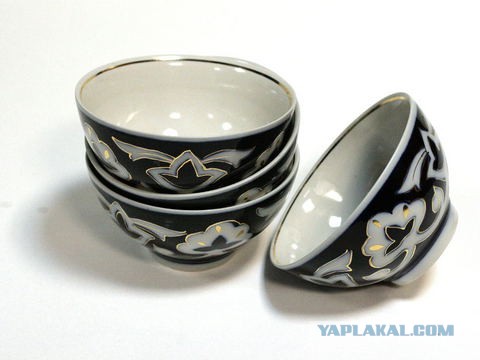 Посуда
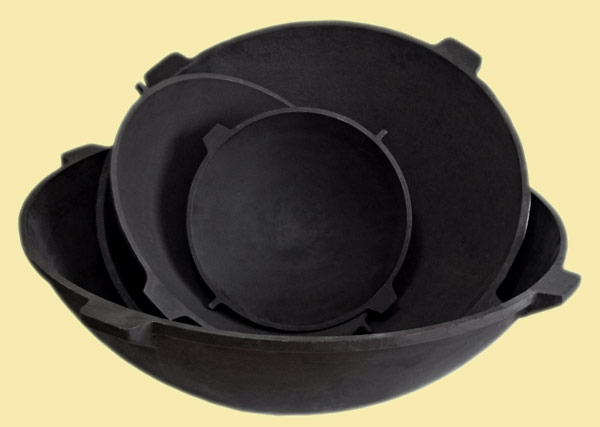 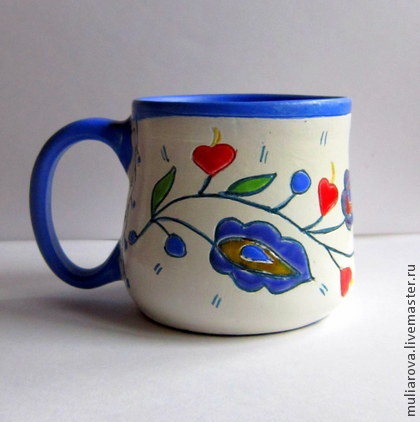 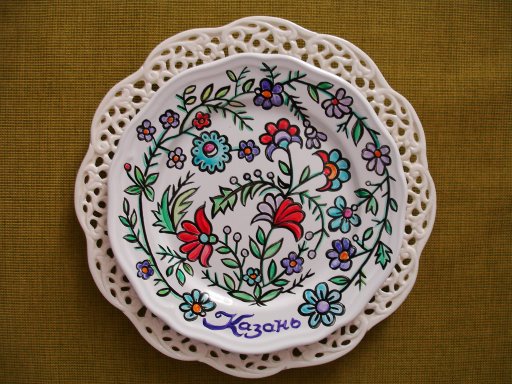 В российской Сибири большинство татар являются мусульманами-суннитами, и на сегодняшний день наш религиозный центр находится в городе Уфе. 
Почти в каждом ауле или юртах есть свои мечети.
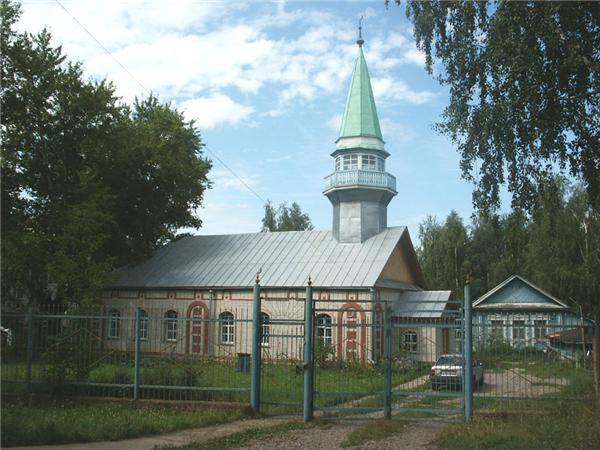 Самыми главными и широко отмечаемыми праздниками считаются Курбан-байрам и Ураза-рамазан.
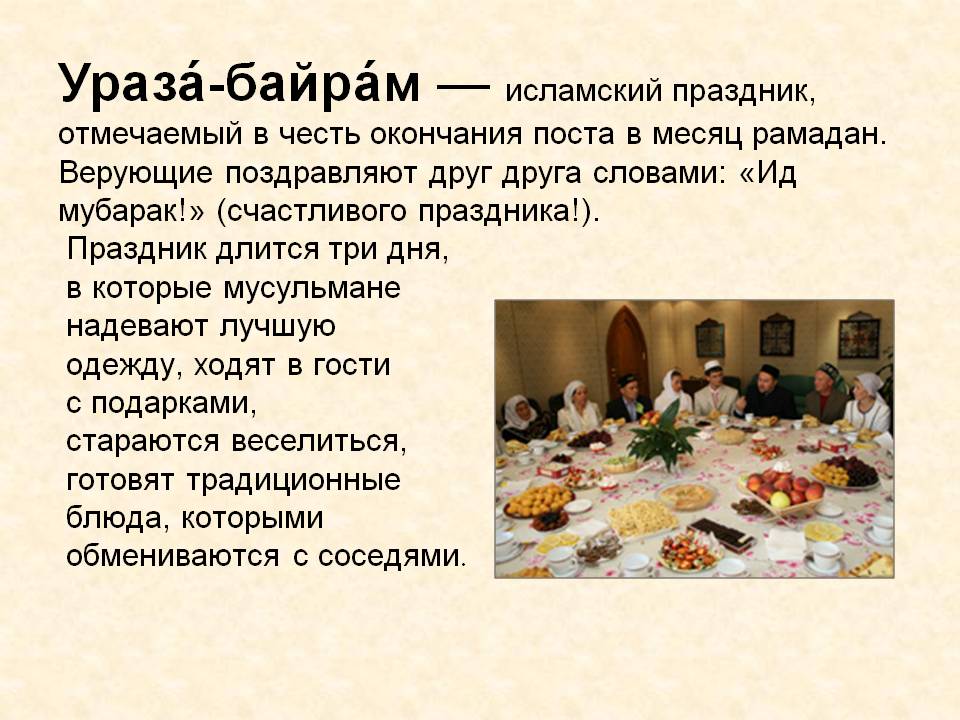 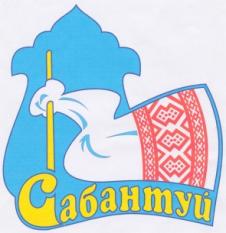 Раньше Сабантуй праздновали в честь начала весенних полевых работ (в конце апреля), теперь же - в честь их окончания (в июне).
Сабантуй состоял из различных обрядов, которые совершались ранней весной - с первого таяния снега и до начала сева.
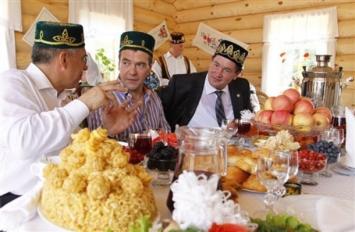 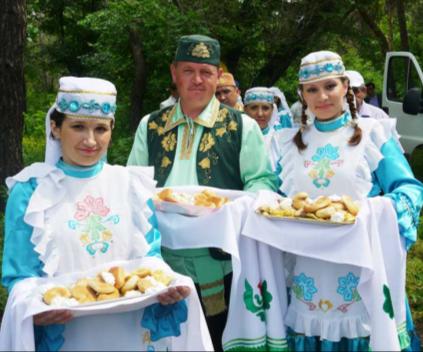 Татарские национальные блюда:
В своей пище сибирские татары предпочитают использовать в основном мясные (свинину, лосятину, крольчатину и птицу) и молочные (айран, сливки, масло, сыры и творог) продукты.
Огромной популярностью пользуются супы. Сейчас посетители модных татарских ресторанов с удовольствием заказывают шурпу или весьма своеобразный мучной суп, а также национальные первые блюда из пшена, риса или рыбы.
Традиционные каши на основе молока или воды готовятся с добавлением ячменя или овса.
Татары – известные любители мучного. При первой же возможности стоит попробовать их лепешки, пироги.
плов, шурпа, эчпочмак, чак-чак, бэлиш
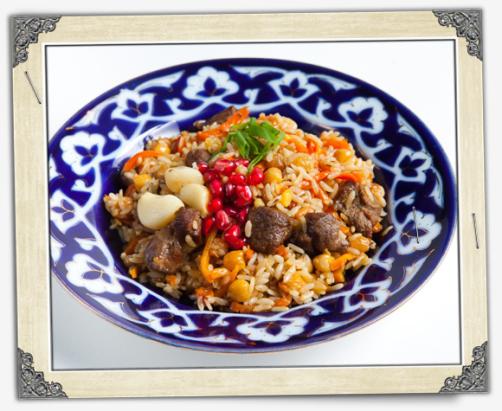 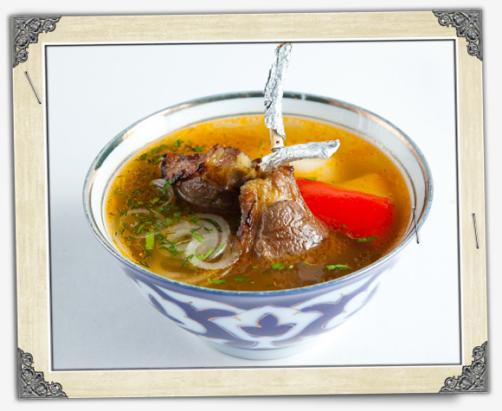 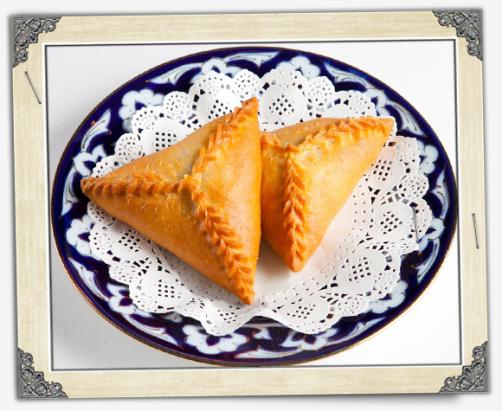 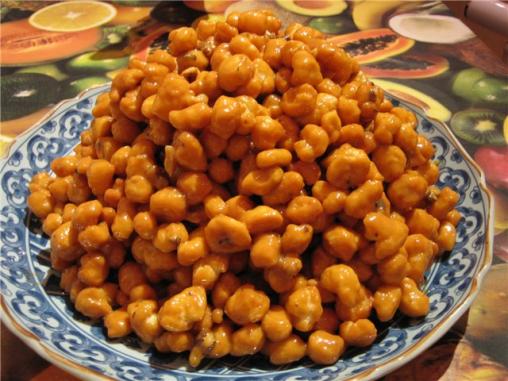 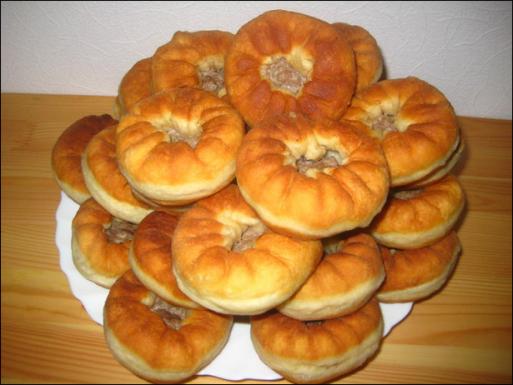 Музыкакльные инструменты татар: кубыз, курай, мандолина, гармонь-тальянка.
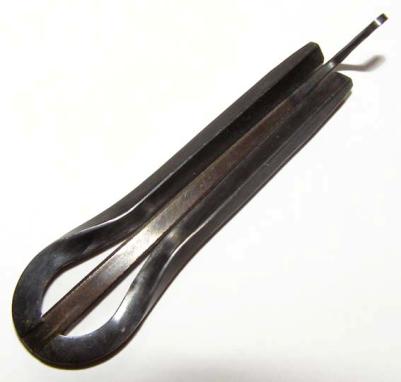 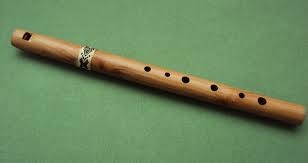 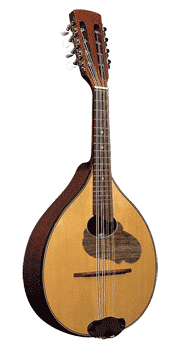 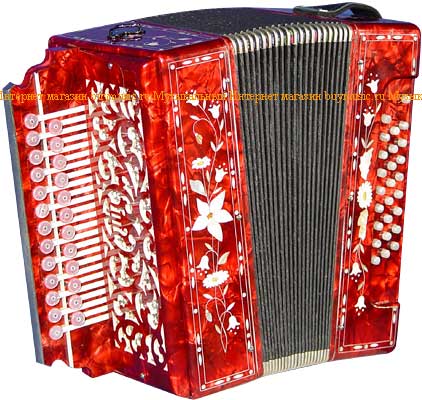 Спасибо завнимание!